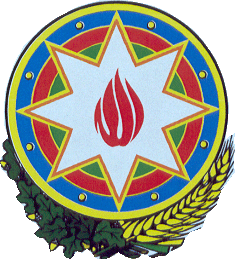 AZƏRBAYCAN  MİLLİ  ELMLƏR  AKADEMİYASI
 
RƏYASƏT  HEYƏTİ
FİZİKA - RİYAZİYYAT   VƏ   TEXNİKA

ELMLƏRİ   BÖLMƏSİ

İ L L İ K    H E S A B A T 

 2 0 2 2
18 yanvar 2023-cü il
M Ü N D Ə R İ C A T
2/76
AMEA / QƏRAR 		NOYABR-HESABAT	ETN / İNSTİTUTLAR
ELMİ - NƏZƏRİ   FƏALİYYƏT
I.FRTEB:
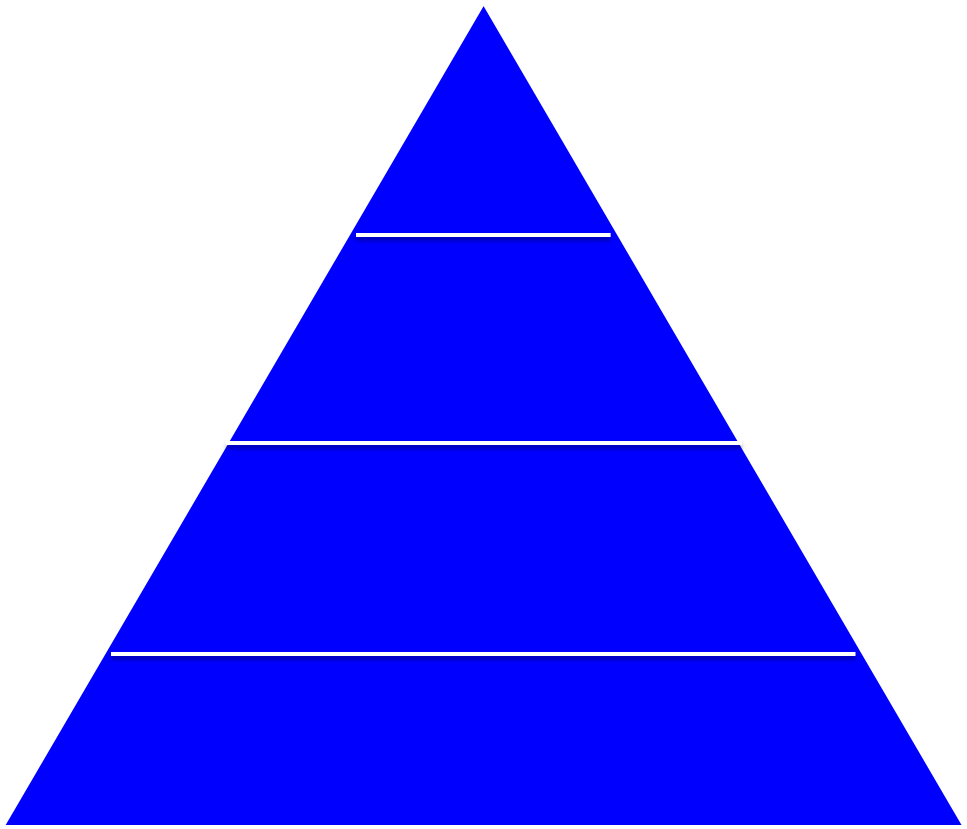 7
istiqamət
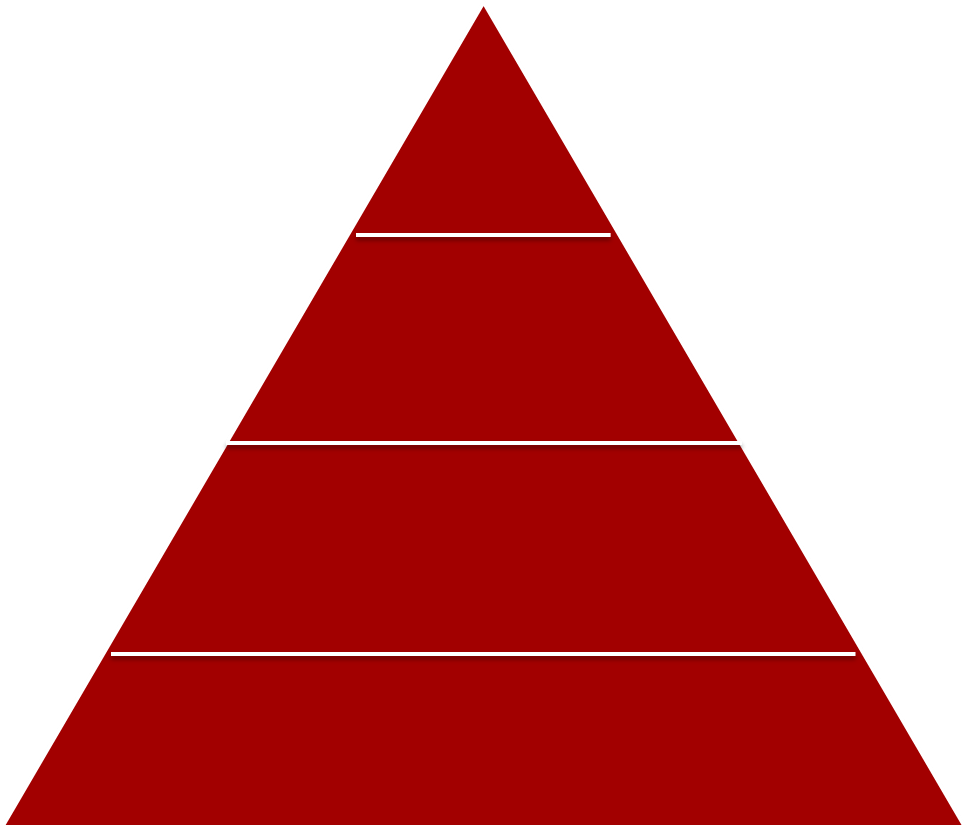 37 problem
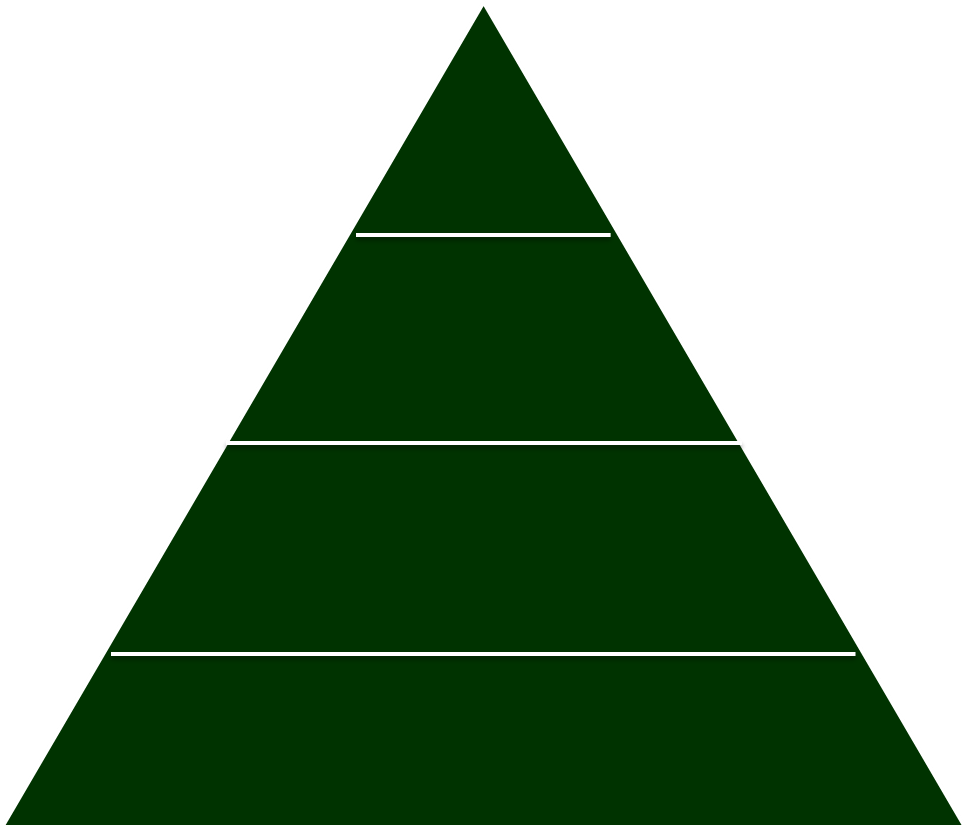 108 mövzu
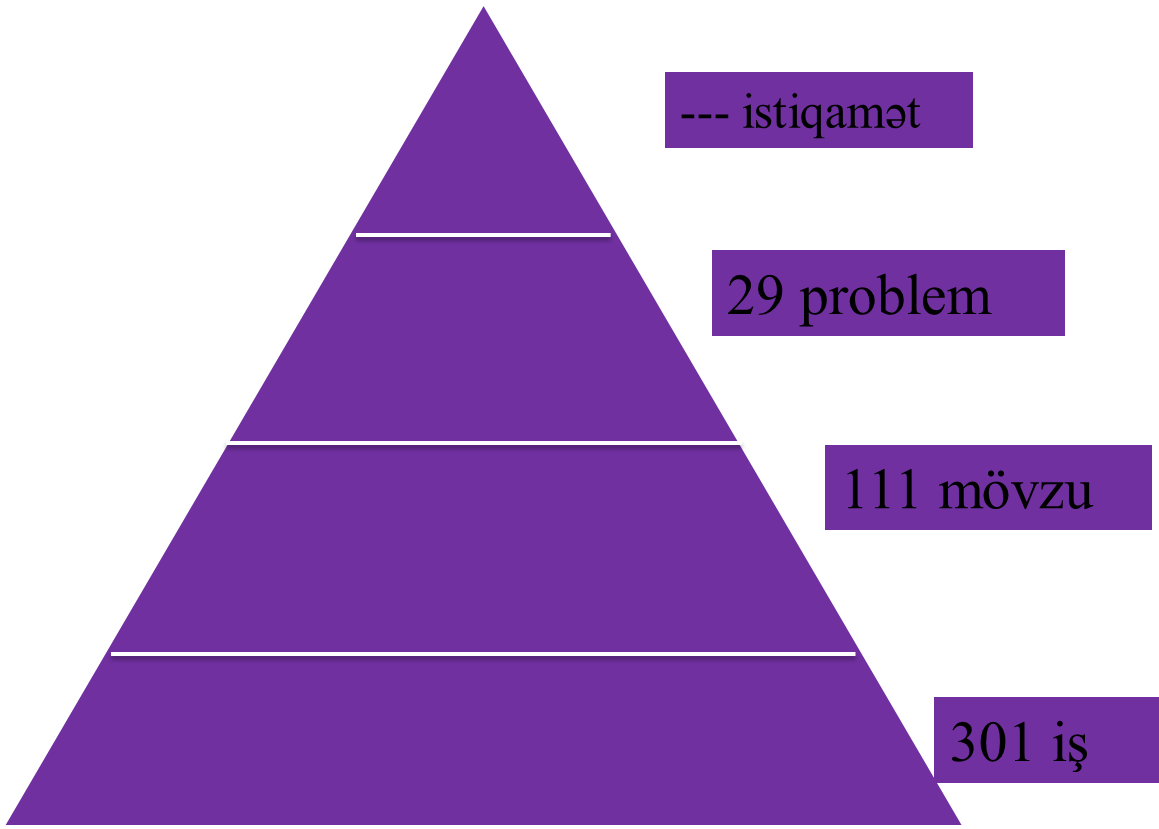 272 iş
3/76
I.FRTEB:
ELMİ-NƏZƏRİ   FƏALİYYƏT
MÜHÜM  ELMİ  NƏTİCƏLƏR
4/76
ƏSAS  MEYARLAR:    WoS/SCOPUS,     SİTATLAR,     BAŞ   DİREKTORLAR
ELMİ-NƏZƏRİ   FƏALİYYƏT
I.FRTEB:
MÜHÜM  ELMİ  NƏTİCƏLƏR
FİZİKA   İNSTİTUTU
Bərpa olunan enerji mənbələrinin stoxastik generasiyası şəraitində gərginliyin statik dayanıqlılığının həddini qiymətləndirmək üçün üsul işlənilmiş,  test İEEE (31 düyünlü) modeli üzrə hesablamalar yerinə yetirilmişdir. 
İcraçılar: Akademik Arif Həşimov, texnika elmləri doktoru Nəriman Rəhma­nov,
	fizika   elmləri doktoru Təranə Nurubəyli
2. Antiferromaqnit topoloji izolyator MnBi2Te4 (Manqan Bismut Tellur) kristalının səth kristallik quruluşu və elektron strukturu skanedici tunel mikroskopiyası/spektroskopiyası (STM/S), mikro(μ)-lazer bucaqayırdetmə fotoemissiya spektroskopiyası (ARPES) və sıxlıq funksionalı nəzəriyyəsi vasitəsilə tədqiq edilmişdir.
	İcraçılar: Akademik Nazim  Məmmədov,  fizika fəlsəfə doktoru Ziya Əliyev
3. Ammonyak yanacaq elementləri kimi Ag/PS/Si (argentum nano-məsaməli silisium proton)  strukturlarının alınma texnologiyası, struktur, lüminessensiya və elektrik xassələri tədqiq edilərək, yanacaq kimi hidrogen tərkibli kompozisiyanın birbaşa təsirinə məruz qalan Ag/PS/Si elementlərində elektrik enerjisinin yaranma mexanizmləri müəyyən edilmişdir.
	İcraçılar: akademik Təyyar Cəfərov, fizika elmləri doktoru Ayaz Bayramov, 
	              fizika elmləri doktoru İmaməddin Əmiraslanov, fizika fəlsəfə doktoru Səidə Əsədullayeva
5/76
ELMİ-NƏZƏRİ   FƏALİYYƏT
I.FRTEB:
MÜHÜM  ELMİ  NƏTİCƏLƏR
İDARƏETMƏ   SİSTEMLƏRİ   İNSTİTUTU
Azərbaycan dilində olan dialoq sistemlərində istifadəçi müraciətinin təsniflənməsi, dil modelinin qurulması və varlıq adlarının təyini məsələlərinin birgə öyrənilməsi üçün transformer əsaslı neyron şəbəkə modeli işlənmişdir. Təklif olunan neyron şəbəkənin öyrədilməsi üçün istifadə olunan məqsəd funksiyası sadalanan məsələlərin məqsəd funksiyalarının bükülməsi olaraq minimallaşdırılır. İşdə göstərilmişdir ki, bu şəkildə qurulmuş neyron şəbəkə istifadəçi müraciətinin təyini ilə yanaşı, tətbiq sahəsini təsvir edən dil modelini də eyni zamanda öyrəndiyindən həmin domendə daha qənaətbəxş nəticələr verir.
İcraçı: texnika üzrə fəlsəfə doktoru Samir Rüstəmov
6/76
I.FRTEB:
ELMİ-NƏZƏRİ   FƏALİYYƏT
MÜHÜM  ELMİ  NƏTİCƏLƏR
RİYAZİYYAT   VƏ   MEXANİKA   İNSTİTUTU
Riyaziyyat və Mexanika İnstitutunun ən mühüm nəticəsi riyaziyyat elmləri doktoru, dosent Vüqar İsmayılovun Amerika Riyaziyyat Cəmiyyəti tərəfindən çap olunmuş “Ridge funksiyaları və onların neyron şəbəkələrdə tətbiqləri” (“Ridge functions and applications in neural networks”) adlı monoqrafiyasıdır. Monoqrafiya funksional analiz, funksiyalar, approksimasiya və neyron şəbəkələr nəzəriyyələrinin mütəxəssislərinə tövsiyə edilir.
		İcraçı: riyaziyyat elmləri doktoru Vüqar İsmayılov
7/76
ELMİ-NƏZƏRİ   FƏALİYYƏT
I.FRTEB:
MÜHÜM  ELMİ  NƏTİCƏLƏR
RADİASİYA   PROBLEMLƏRİ    İNSTİTUTU

İşğaldan azad olunmuş Kəlbəcər rayonunun İstisu ərazisində ətraf mühitdə radionuklidlərin paylanması və çevrilmə qanunauyğunluqları tədqiq olunmuş və termal sularda radonun qatılığı təyin edilmişdir. Müəyyən olunmuşdur ki, Aşağı İstisu ərazisinə yaxın yeni qazılmış artezian quyularının termal sularında radioaktiv radonun konsentrasiyası Yol Verilən Həddən (YVH)  kiçik, Dəlidağ silsiləsinin qərb dağətəyində isə soyuq və termal sularda radioaktiv radonun konsentrasiyası YVH-dən 100 dəfələrlə çox olduğundan bu sular içmək üçün yararsızdır. Ətraf  ərazilərdə  radioaktiv fonun qiyməti YVH-dən 15 dəfəyədək yüksəkdir və bu da sularda  radonun miqdarının müəyyənləşməsinə təsir göstərir. Alınan nəticələr İstisu ərazisində suların təyinatını müəyyənləşdirməyə imkan verir.
 İcraçı: kimya elmləri doktoru Xaqani Məmmədov
8/76
I.FRTEB:
ELMİ-NƏZƏRİ   FƏALİYYƏT
MÜHÜM  ELMİ  NƏTİCƏLƏR
İNFORMASİYA   TEXNOLOGİYALARI    İNSTİTUTU
Böyük həcmli məlumatların (Big Data) intellektual analizi, müxtəlif təyinatlı kiber-fiziki sistemlərin kiber dayanıqlığının təmin olunması, e-dövlətin müxtəlif funksional komponentləri və servislərinin intellektuallaşdırılması üçün bir sıra modellər və metodlar təklif edilmiş, kompüter eksperimentləri aparılmışdır.
İcraçılar: akademik Rasim Əliquliyev, AMEA-nın müxbir üzvü Ramiz Alıquliyev,  AMEA-nın müxbir üzvü Məsumə Məmmədova, professor Adil Bağırov, dosent Rəşid Ələkbərov, dosent Fərqanə Abdullayeva, dosent Fərhad Yusifov, dosent Lyudmila Suxostat
9/76
ELMİ-NƏZƏRİ   FƏALİYYƏT
I.FRTEB:
MÜHÜM  ELMİ  NƏTİCƏLƏR
ŞAMAXI   ASTROFİZİKA   RƏSƏDXANASI

Güclü ulduzətrafı diskləri olan klassik T Buğa tipli cavan ulduzlarda təkamülün müəyyən mərhələsindən sonra disk şüalanması zəifləyir. Belə ulduzların spektral enerji paylanma əyrilərinın tədqiqi əsasında ilk dəfə disk şüalanması yalnız uzaq infraqırmızı diapazonda mövcud olan yeni tip alt qrup ulduzlar aşkar edilmişdir. Aşkar edilmiş yeni tip ulduzlar yalnız qalıq ulduzətrafı toz şüalanmasına malikdir. Bu da sübut edir ki, cavan ulduzlarda planetlərin yaranması prosesi ulduzların yaranışından cəmi bir neçə milyon il sonra yekunlaşır. Alınmış nəticə Günəş tipli ulduzların ilkin yarandığı dövrdən sonrakı təkamül mərhələlərinı öyrənmək üçün mühüm əhəmiyyətə malikdir.
İcraçılar: fizika-riyaziyyat elmləri doktoru Nəriman İsmayılov, dissertant Ülvi Vəliyev
10/76
ELMİ-NƏZƏRİ   FƏALİYYƏT
I.FRTEB:
MÜHÜM  ELMİ  NƏTİCƏLƏR
BİOFİZİKA    İNSTİTUTU
Düyü kəpəyindən alınan pentapeptidin molekulyar-docking tədqiqatlarında onun xərçəng əleyhinə təsirinin mexanizmi verilmişdir. Göstərilmişdir ki, bu pentapeptid xərçənglə birbaşa əlaqəli olan həm reseptor, həm də qeyri-reseptor zülalla birləşib onları inhibə edə bilir. Pentapeptidin analoqlarının sintezi göstərmişdir ki, onun anti-xərçəng xüsusiyyətlərini tənzimləmək olur. Kompüter analizi göstərmişdir ki, bu petidlərin yüksək farmakoloji xüsusiyyətləri vardır. 
İcraçılar:   akademik Cəmil Əliyev, AMEA-nın müxbir üzvü Oktay Qasımov
elmi işçi Mətanət Mansurova (Baxışova), dosent Sefa Celik, professor Sevim Akyüz
11/76
ELMİ-NƏZƏRİ   FƏALİYYƏT
I.FRTEB:
MÜHÜM  ELMİ  NƏTİCƏLƏR
AMEA-dan KƏNAR ELMİ MÜƏSSİSƏLƏR
12/76
ELMİ-NƏZƏRİ   FƏALİYYƏT
I.FRTEB:
MÜHÜM  ELMİ  NƏTİCƏLƏR
MİLLİ    AVİASİYA   AKADEMİYASI

 Radioelektron mübarizə vasitələri problemi üzrə Akustooptik effektə əsaslanan optimal radioqəbul qurğusu sintez edilmiş, onun riyazi modeli formalaşdırılmışdır. Şifrləmə açarının əvvəlcədən proqnozlaşdırılmasını kifayət qədər çətinləşdirən və tətbiq olunduğu radiosistemin kriptohücumlara qarşı dayanıqlığını daha da artıran şifrləmə üsulu təklif edilmişdir. 
İcraçılar:  AMEA-nın müxbir üzvü Afiq Həsənov, texnika elmləri doktoru Ruslan Həsənov, baş müəllim Elgün `Ağayev, müəllim İnci Əliyeva, müəllim Rövşən Əhmədov
13/76
I.FRTEB:
ELMİ-NƏZƏRİ   FƏALİYYƏT
DƏRC  OLUNMUŞ  ELMİ  ƏSƏRLƏR
Kitablar
Ümumi sayı: 1847
14/76
ELMİ-NƏZƏRİ   FƏALİYYƏT
I.FRTEB:
Xaricdə dərc olunmuş 
elmi əsərlər  

957
Tezislər 

410
Məqalələr

 538
Kitablar 
 
9
15/76
ELMİ-NƏZƏRİ   FƏALİYYƏT
I.FRTEB:
BEYNƏLXALQ   ELMİ   BAZALARDA   ELMİ   ƏSƏRLƏR
Web of Science
+ 
Scopus
Digər bazalar
Ümumi sayı: 1062
16/76
I.FRTEB:
ELMİ-NƏZƏRİ   FƏALİYYƏT
2022-ci ildə SCOPUS bazasında FRTEB üzrə elmi müəssisələrin MƏQALƏLƏRİNİN    SAYI
17/76
*Mənbə: SCOPUS bazasının 12 yanvar 2023-cü il tarixinə olan məlumat
I.FRTEB:
ELMİ-NƏZƏRİ   FƏALİYYƏT
2022-ci ildə SCOPUS bazasında FRTEB üzrə elmi müəssisələrin MƏQALƏLƏRİNİN    SAYI
18/76
I.FRTEB:
ELMİ-NƏZƏRİ   FƏALİYYƏT
2022-ci  ildə   FRTEB  ÜZRƏ  ELMİ  MÜƏSSİSƏLƏRİN 
SCOPUS   BAZASINDA

ORTA MƏHSULDARLIQ  GÖSTƏRİCİSİ
19/76
I.FRTEB:
ELMİ-NƏZƏRİ   FƏALİYYƏT
2022-ci  ildə   FRTEB  ÜZRƏ  ELMİ  MÜƏSSİSƏLƏRİN 
SCOPUS   BAZASINDA

ORTA MƏHSULDARLIQ  GÖSTƏRİCİSİ
20/76
I.FRTEB:
ELMİ-NƏZƏRİ   FƏALİYYƏT
2022-ci ildə Web of Science bazasında FRTEB üzrə elmi müəssisələrin MƏQALƏLƏRİNİN     SAYI
21/76
*Mənbə: Web of Science bazasının 12 yanvar 2023-cü il tarixinə olan məlumat
I.FRTEB:
ELMİ-NƏZƏRİ   FƏALİYYƏT
2022-ci ildə Web of Science bazasında FRTEB üzrə elmi müəssisələrin MƏQALƏLƏRİNİN     SAYI
22/76
I.FRTEB:
ELMİ-NƏZƏRİ   FƏALİYYƏT
2022-ci  ildə   FRTEB  ÜZRƏ  ELMİ  MÜƏSSİSƏLƏRİN 
Web of Science   BAZASINDA

ORTA MƏHSULDARLIQ  GÖSTƏRİCİSİ
23/76
I.FRTEB:
ELMİ-NƏZƏRİ   FƏALİYYƏT
2022-ci  ildə   FRTEB  ÜZRƏ  ELMİ  MÜƏSSİSƏLƏRİN 
Web of Science   BAZASINDA

ORTA  MƏHSULDARLIQ  GÖSTƏRİCİSİ
24/76
I.FRTEB:
ELMİ-NƏZƏRİ   FƏALİYYƏT
2022-ci  ildə   FRTEB  ÜZRƏ  ELMİ  MÜƏSSİSƏLƏRİN ƏMƏKDAŞLARININ  ƏSƏRLƏRİNƏ İSTİNADLARIN SAYI 
(Google Scholar)
25/76
I.FRTEB:
ELMİ-NƏZƏRİ   FƏALİYYƏT
2022-ci  ildə   FRTEB  ÜZRƏ  ELMİ  MÜƏSSİSƏLƏRİN ƏMƏKDAŞLARININ ƏSƏRLƏRİNƏ İSTİNADLARIN SAYI 
(Google Scholar)
26/76
I.FRTEB:
ELMİ-NƏZƏRİ   FƏALİYYƏT
2022-ci  ildə   FRTEB  ÜZRƏ  ELMİ  MÜƏSSİSƏLƏRİN İSTİNADLAR ÜZRƏ
 
ORTA MƏHSULDARLIQ   GÖSTƏRİCİSİ
27/76
I.FRTEB:
ELMİ-NƏZƏRİ   FƏALİYYƏT
2022-ci  ildə   FRTEB  ÜZRƏ  ELMİ  MÜƏSSİSƏLƏRİN İSTİNADLAR ÜZRƏ
 
ORTA MƏHSULDARLIQ   GÖSTƏRİCİSİ
28/76
I.FRTEB:
ELMİ-NƏZƏRİ   FƏALİYYƏT
FRTEB  ÜZRƏ  ELMİ   MÜƏSSİSƏLƏRİN SCOPUS   BAZASINDA 
h-İNDEKSLƏRİ
29/76
I.FRTEB:
ELMİ-NƏZƏRİ   FƏALİYYƏT
FRTEB  ÜZRƏ  ELMİ   MÜƏSSİSƏLƏRİN SCOPUS   BAZASINDA 
h-İNDEKSLƏRİ
30/76
I.FRTEB:
ELMİ-NƏZƏRİ   FƏALİYYƏT
FRTEB üzrə elmi müəssisələrin SCOPUS bazasında  h-indeksinə görə 

 ORTA MƏHSULDARLIQ GÖSTƏRİCİSİ
31/76
I.FRTEB:
ELMİ-NƏZƏRİ   FƏALİYYƏT
FRTEB üzrə elmi müəssisələrin SCOPUS bazasında  h-indeksinə görə 


 ORTA MƏHSULDARLIQ GÖSTƏRİCİSİ
32/76
I.FRTEB:
ELMİ-NƏZƏRİ   FƏALİYYƏT
FRTEB  ÜZRƏ  ELMİ   MÜƏSSİSƏLƏRİN Web of Science  BAZASINDA 
h-İNDEKSLƏRİ
33/76
I.FRTEB:
ELMİ-NƏZƏRİ   FƏALİYYƏT
FRTEB  ÜZRƏ  ELMİ   MÜƏSSİSƏLƏRİN   Web  of  Science  BAZASINDA 
h-İNDEKSLƏRİ
34/76
I.FRTEB:
ELMİ-NƏZƏRİ   FƏALİYYƏT
FRTEB üzrə elmi müəssisələrin Web of Science  bazasında h-indeksinə görə
 
ORTA MƏHSULDARLIQ GÖSTƏRİCİSİ
35/76
I.FRTEB:
ELMİ-NƏZƏRİ   FƏALİYYƏT
FRTEB üzrə elmi müəssisələrin Web of Science  bazasında h-indeksinə görə
 
ORTA  MƏHSULDARLIQ GÖSTƏRİCİSİ
36/76
I.FRTEB:
ELMİ-NƏZƏRİ   FƏALİYYƏT
2022-ci ildə FRTEB  ÜZRƏ ALİMLƏRİN ELMİ ƏSƏRLƏRİN DƏRCİNƏ GÖRƏ ORTA MƏHSULDARLIQ GÖSTƏRİCİLƏRİ
A. BÜTÖVLÜKDƏ ELMİ ƏSƏRLƏRİN (MƏQALƏ, TEZİS və s.) DƏRCİNƏ GÖRƏ ORTA MƏHSULDARLIQ GÖSTƏRİCİSİ:
BİR   ALİM   İLDƏ   TƏXMİNƏN   3-4  MƏQALƏ
B. XARİCDƏ ELMİ ƏSƏRLƏRİN DƏRCİNƏ GÖRƏ ORTA MƏHSULDARLIQ GÖSTƏRİCİSİ:
BİR   ALİM    İLDƏ   TƏXMİNƏN   2  MƏQALƏ
37/76
I.FRTEB:
ELMİ-NƏZƏRİ   FƏALİYYƏT
2022-ci ildə FRTEB  ÜZRƏ ALİMLƏRİN ELMİ ƏSƏRLƏRİN DƏRCİNƏ GÖRƏ ORTA MƏHSULDARLIQ GÖSTƏRİCİLƏRİ
C. SCOPUS BAZASINA DAXİL OLAN ELMİ ƏSƏRLƏRİN DƏRCİNƏ GÖRƏ ORTA MƏHSULDARLIQ GÖSTƏRİCİSİ:
BİR   ALİM   2 İLDƏ  TƏXMİNƏN  1 MƏQALƏ
D. WoS BAZASINA DAXİL OLAN ELMİ ƏSƏRLƏRİN DƏRCİNƏ GÖRƏ ORTA MƏHSULDARLIQ GÖSTƏRİCİSİ:
BİR   ALİM   2 İLDƏ  TƏXMİNƏN  1 MƏQALƏ
E. İSTİNADLARA GÖRƏ  ORTA MƏHSULDARLIQ  GÖSTƏRİCİSİ:
BİR    ALİM  İLDƏ  TƏXMİNƏN 29  İSTİNAD
38/76
II.FRTEB:
ELMİ-TEXNOLOJİ   QRANTLAR
Ölkədaxili qrant layihələri:
Cəmi: 35
39/76
II.FRTEB:
ELMİ-TEXNOLOJİ   QRANTLAR
Beynəlxalq qrant layihələri:
Cəmi: 13
40/76
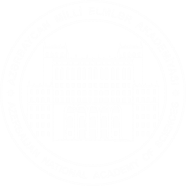 V. DƏRC  OLUNMUŞ  ELMİ  ƏSƏRLƏR
III.FRTEB:
ELMİ-PRAKTİKİ  VƏ  İNNOVATİV  FƏALİYYƏT
III. ELMİ- PRAKTİKİ İNNOVATİV  FƏALİYYƏT
41/76
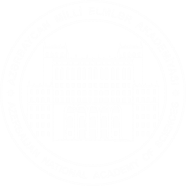 V. DƏRC  OLUNMUŞ  ELMİ  ƏSƏRLƏR
III.FRTEB:
ELMİ-PRAKTİKİ  VƏ  İNNOVATİV  FƏALİYYƏT
III. ELMİ- PRAKTİKİ İNNOVATİV  FƏALİYYƏT
DÖVLƏT   TAPŞIRIQLARI
“Azərbaycan Respublikasının işğaldan azad edilmiş ərazilərinə Böyük Qayıdışa dair  I Dövlət Proqramı”
“Azərbaycan Respublikasının 
2022-2026-cı illərdə sosial-iqtisadi inkişaf Strategiyası”
“Azərbaycan 2030: sosial-iqtisadi inkişafa dair Milli Prioritetlər”
“Azərbaycan Respublikasında telekommunikasiya və informasiya texnologiyalarının inkişafına dair Strateji Yol Xəritəsi”
“Biznes mühiti və beynəlxalq reytinqlər üzrə Komissiyanın Texno-logiya və innovasiyalar işçi qrupunun 2022-ci il üzrə Fəaliyyət planı”
“AR alternativ və bərpa olunan enerji mənbələ-rindən istifadə olunması üzrə Dövlət Proqramı”
MİLLİ    PRİORİTETLƏR,        BÖYÜK    QAYIDIŞ,        STRATEGİYA, 
ALTERNATİV    ENERJİ,         YOL     XƏRİTƏLƏRİ
42/76
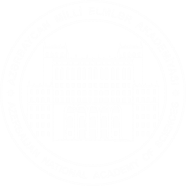 V. DƏRC  OLUNMUŞ  ELMİ  ƏSƏRLƏR
III.FRTEB:
ELMİ-PRAKTİKİ  VƏ  İNNOVATİV  FƏALİYYƏT
III. ELMİ- PRAKTİKİ İNNOVATİV  FƏALİYYƏT
DÖVLƏT   SƏNƏDLƏRİNİN   EKSPERTİZASI
"İnformasiya Təhlükəsizliyi üzrə Milli Strategiya" (2019-2024-cü illər) layihəsinin hazırlanmasında iştirak
AR Prezidenti İlham Əliyevin 29 mart 2018-ci il tarixli 3851 nömrəli Sərəncamı ilə yaradılmış “İnformasiya Təhlükəsizliyi üzrə Koordinasiya Komissiyası”nın işində iştirak
UNESCO-nun “İnformasiya hamı üçün” Proqramının (İFAP)  Azərbaycan Komitəsində təmsilçilik
AR Vətəndaşlara Xidmət və Sosial İnnovasiyalar üzrə Dövlət Agentliyi yanında Elektron Xidmətlərin Təşviqi üzrə İctimai Şurada təmsilçilik
AR Prezidenti Yanında Vətəndaşlara Xidmət və Sosial İnnovasiyalar üzrə Dövlət Agentliyi tərəfindən yaradılan Elektron Hökumət üzrə İcra Qrupunda təmsilçilik
AR İqtisadiyyat Nazirliyi tabeliyində Dördüncü Sənaye İnqilabının təhlili və Koordinasiya Mərkəzi yanında fəaliyyət göstərən daimi işçi qrupunda təmsilçilik
AR Fövqəladə Hallar Nazirliyi: Mülki müdafiə planının hazırlanması üzrə Komissiyanın işində iştirak
İNFORMASİYA      TƏHLÜKƏSİZLİYİ         ELEKTRON   HÖKUMƏT    
IV    SƏNAYE    İNQİLABI         MÜLKİ     MÜDAFİƏ
43/76
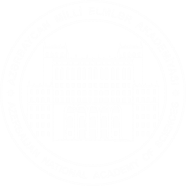 V. DƏRC  OLUNMUŞ  ELMİ  ƏSƏRLƏR
III.FRTEB:
ELMİ-PRAKTİKİ  VƏ  İNNOVATİV  FƏALİYYƏT
III. ELMİ- PRAKTİKİ İNNOVATİV  FƏALİYYƏT
2022 -  ŞUŞA  İLİ
Fizika İnstitutunun təşkilatçılığı ilə Bakı və Şuşa şəhərlərində 07 oktyabr 2022-ci il tarixində akademik Lətif İmanovun 100 illik yubileyinə həsr olunmuş “Molekulyar spektroskopiya” mövzusunda Beynəlxalq konfrans keçirilmişdir. 
Radiasiya Problemləri İnstitutunun təşkilatçılığı ilə 28-29 noyabr 2022-ci il tarixlərində Bakı və Şuşa şəhərlərində “İşğaldan azad olunmuş ərazilərdə radioloji və kimyəvi risklər” mövzusunda respublika elmi-texniki konfrans keçirilmişdir. 
Şamaxı Astrofizika Rəsədxanası tərəfindən Ümumtəhsil müəssisələrinin IX-XI sinif şagirdləri arasında “Şuşa ili”nə həsr olunmuş Astronomiya üzrə II Məktəblilərarası Respublika Olimpiadası təşkil olunmuşdur.
MOLEKULYAR  SPEKTROSKOPİYA      RADİOLOJİ  RİSK   
ASTROFİZİKA  OLİMPİADASI
44/76
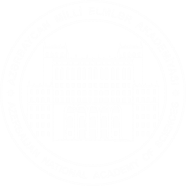 V. DƏRC  OLUNMUŞ  ELMİ  ƏSƏRLƏR
III.FRTEB:
ELMİ-PRAKTİKİ  VƏ  İNNOVATİV  FƏALİYYƏT
III. ELMİ- PRAKTİKİ İNNOVATİV  FƏALİYYƏT
İŞĞALDAN   AZAD   OLUNMUŞ   ƏRAZİLƏRDƏ   GÖRÜLƏN   İŞLƏR
İşğaldan azad edilmiş ərazilərdə alternativ və bərpa olunan enerji mənbələrinin potensialının qiymətləndirilməsi istiqamətində statistik analiz aparılmışdır;
Azərbaycanın müxtəlif rayonlarının, o cümlədən, işğaldan azad olan ərazilərin enerji təchizatında, bəzi şəraitlərdə ənənəvi enerji təminatının bərpa olunan enerji mənbələri ilə əvəz edilməsinin mümkünlüyü müəyyənləşdirilmiş və müvafiq tövsiylər hazırlanmışdır;
İşğaldan azad edilmiş ərazilərdə davamlı inkişafı və təhlükəsizlik mühitini təmin etmək üçün PUA-ların monitorinqi metodlarının təkmilləşdirilməsi tədqiq olunmuşdur; 
İşğaldan azad olunmuş ərazilərdə kənd təsərrüfatının inkişafı üçün əşyaların interneti (IoT) intellektual sisteminin qurulması və tətbiqi araşdırılmışdır;
“Ağıllı kənd” platforması əsasında İKT komponentlərinin qurulması” sistemi yaradılmış və Zəngilanın “Ağalı kəndində tətbiq edilmişdir;
45/76
Alternativ enerji     Yaşıl enerji         Enerji 4.0        PUA        IoT
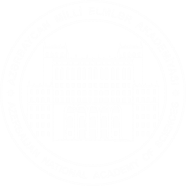 V. DƏRC  OLUNMUŞ  ELMİ  ƏSƏRLƏR
III.FRTEB:
ELMİ-PRAKTİKİ  VƏ  İNNOVATİV  FƏALİYYƏT
III. ELMİ- PRAKTİKİ İNNOVATİV  FƏALİYYƏT
İŞĞALDAN   AZAD   OLUNMUŞ   ƏRAZİLƏRDƏ   GÖRÜLƏN   İŞLƏR
Müvafiq dövlət qurumları (Ekologiya və Təbii Sərvətlər, Fövqəladə Hallar, Rəqəmsal İnkişaf və Nəqliyyat Nazirlikləri, “İzotop” Xüsusi Kombinatı, Milli Nüvə Tədqiqatları Mərkəzi və s.) ilə əməkdaşlıq çərçivəsində işğaldan azad edilmiş ərazilərin biomüxtəlifliyi, su və torpaq ehtiyatlarının monitorinqi üçün birgə tədqiqatlar aparılmışdır; 
İşğaldan azad edilmiş ərazilərin bərpası və inkişafına dair Dövlət Proqramına və AMEA-nın müvafiq sənədlərinə uyğun olaraq, çirklənmiş ərazilərin radiasiya fonunun təyini, ərazidə yerləşən su hövzələrinin, bitkilərin radioloji və kimyəvi analizi istiqamətində tədqiqatlar aparılmışdır. 
Kəlbəcər rayonunun Aşağı İstisu ərazisində termal və mineral suların kimyəvi, mikrobioloji və qaz tərkibi tədqiq edilmiş, suda radioaktiv radonun konsentrasiyası müəyyənləşdirilmişdir;
Ətraf mühitin mühafizəsi və təbii ehtiyatların, o cümlədən bioloji müxtəlifliyin tədqiqi, bərpası və səmərəli istifadəsində müasir yanaşmalar üzrə işğaldan azad olunmuş ərazilərdə bioloji monitorinqin aparılması və stress amillərin bioloji sistemlərdə paramaqnit sistemlərə təsiri tədqiq olunmuşdur.
46/76
Alternativ enerji     Yaşıl enerji         Enerji 4.0        PUA        IoT
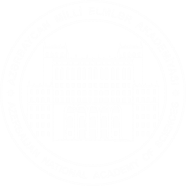 V. DƏRC  OLUNMUŞ  ELMİ  ƏSƏRLƏR
III.FRTEB:
ELMİ-PRAKTİKİ  VƏ  İNNOVATİV  FƏALİYYƏT
III. ELMİ- PRAKTİKİ İNNOVATİV  FƏALİYYƏT
TƏTBİQİ   İŞLƏR
47/76
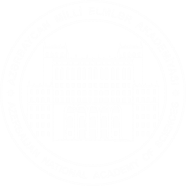 V. DƏRC  OLUNMUŞ  ELMİ  ƏSƏRLƏR
III.FRTEB:
ELMİ-PRAKTİKİ  VƏ  İNNOVATİV  FƏALİYYƏT
III. ELMİ- PRAKTİKİ İNNOVATİV  FƏALİYYƏT
PATENTLƏR
48/76
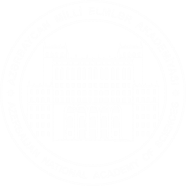 ELMİ-PEDAQOJİ FƏALİYYƏT VƏ KADR HAZIRLIĞI
IV.FRTEB:
ELMİ  KADR  POTENSİALININ VƏZİYYƏTİ
≤ 30 yaş: DSc=0  / PhD=1;     ≤ 40 yaş :  DSc=4 / PhD=64;       ≥ 50 yaş : DSc=94% 
 ≥ 60 yaş : DSc=85%;         ≥ 70 yaş : DSc=49%
49/76
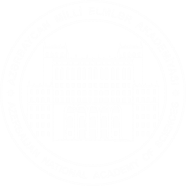 ELMİ-PEDAQOJİ FƏALİYYƏT VƏ KADR HAZIRLIĞI
IV.FRTEB:
ELMİ  KADR  HAZIRLIĞI
50/76
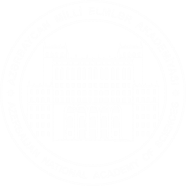 ELMİ-PEDAQOJİ FƏALİYYƏT VƏ KADR HAZIRLIĞI
IV.FRTEB:
ELM  VƏ  TƏHSİLİN  İNTEQRASİYASI
Dövlət imtahan komissiyalarında iştirak
Ali təhsil  müəssisələri ilə əməkdaşlıq
Ali məktəblərin baza kafedralarının yaradılması
Elmi-tədqiqat və istehsalat təcrübəsinə dəstək
Orta ümumtəhsil və orta ixtisas məktəbləri üçün dərsliklərin hazırlanması və ekspertizası
Ümumtəhsil  müəssisələri  ilə  əməkdaşlıq
Dövlət  İmtahan  Mərkəzi ilə əməkdaşlıq
“Sabahın alimləri” müsabiqəsinə dəstək
Elm günü ilə əlaqədar “Açıq qapı” günlərinin təşkili 
“Teknofest 2023” çərçivəsində şagirdlərin layihələrinə hamilik
51/76
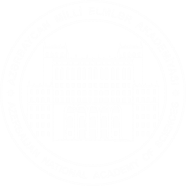 V.FRTEB:
BEYNƏLXALQ  ELMİ  ƏMƏKDAŞLIQ
BEYNƏLXALQ   KONFRANSLAR  VƏ   TƏDBİRLƏR
Cəmi: 16
52/76
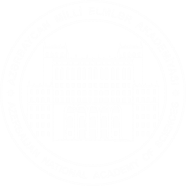 V.FRTEB:
BEYNƏLXALQ  ELMİ  ƏMƏKDAŞLIQ
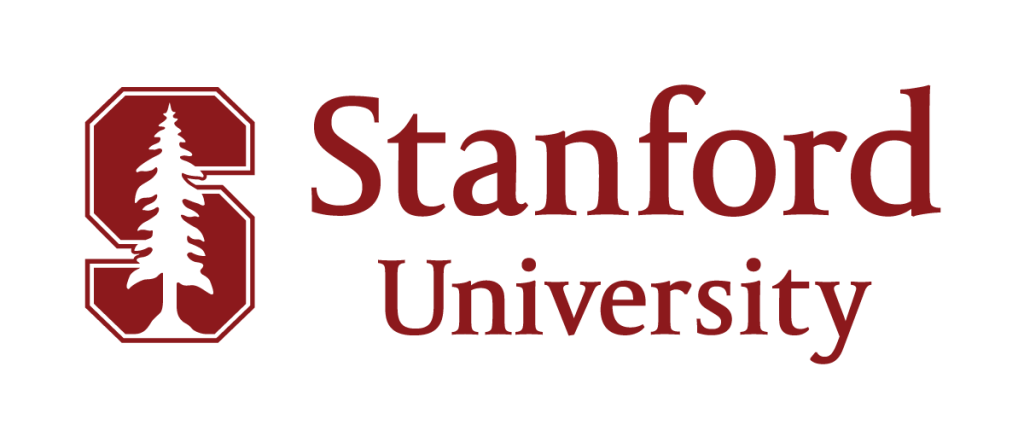 2%
2020-2022-ci illər üzrə Azərbaycan alimlərinin sayı
53/76
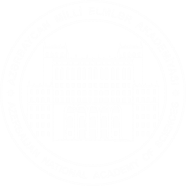 ELEKTRON  ELMİN   VƏZİYYƏTİ
VI.FRTEB:
AZSCİENCENET  VƏ   DATA   MƏRKƏZ   ÜZRƏ   VƏZİYYƏT
DATA   MƏRKƏZ   YENİDƏN   QURULMUŞDUR
GEANT və EaPConnect layihəsi
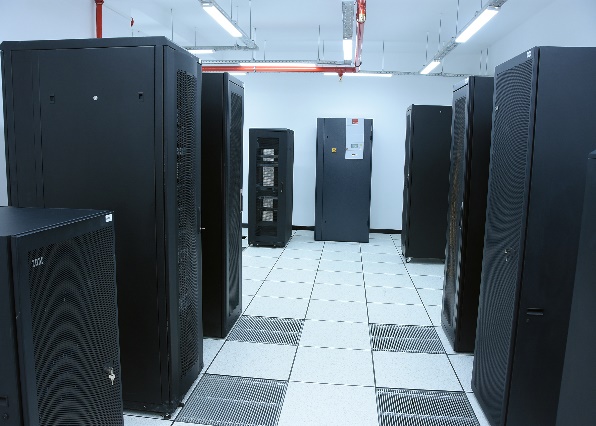 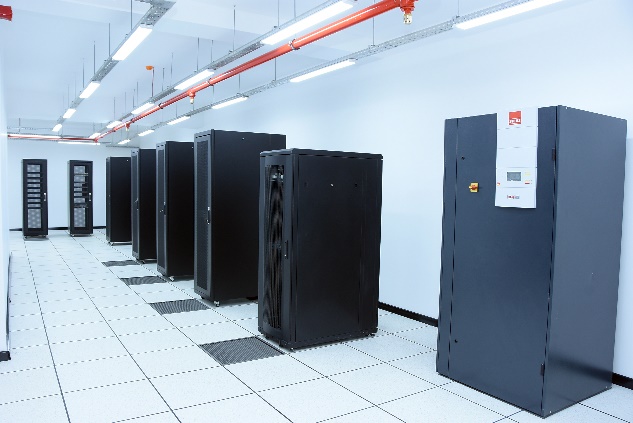 54/76
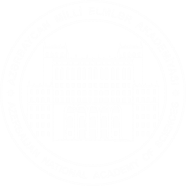 ELEKTRON  ELMİN   VƏZİYYƏTİ
VI.FRTEB:
DATA SCİENCE ÜZRƏ VƏZİYYƏT:
XƏRÇƏNG + AI
RƏQƏMSAL   TİBB
ASTROİNFORMATİKA
RADİOEKOLOGİYA 4.0
ENERJİ 4.0
NƏQLİYYAT 4.0
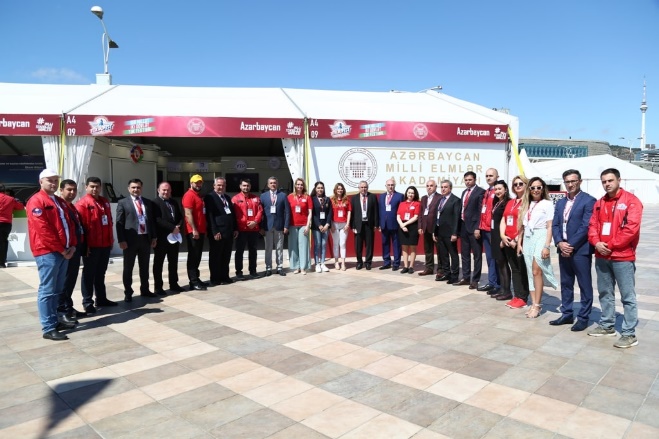 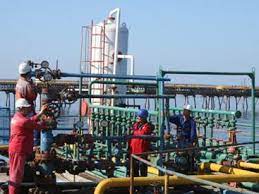 55/76
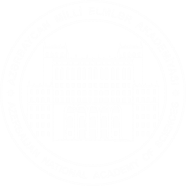 VII.FRTEB:
ELMİN   POPULYARLAŞDIRILMASI   VƏ  TƏBLİĞİ
ELMİ  MÜƏSSİSƏLƏRİN  SOSİAL  ŞƏBƏKƏLƏRDƏ 
TƏMSİL OLUNMA VƏZİYYƏTİ
Elmi müəssisə
Sosial şəbəkə
56/76
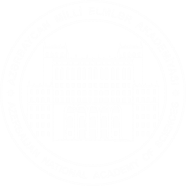 VII.FRTEB:
ELMİN   POPULYARLAŞDIRILMASI   VƏ  TƏBLİĞİ
Ümumi sayı: 185
57/76
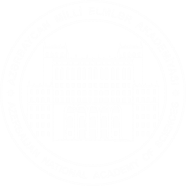 VII.FRTEB:
ELMİN   POPULYARLAŞDIRILMASI   VƏ  TƏBLİĞİ
ELMİ-POPULYAR    NƏŞRLƏR
Cəmi: 50
58/76
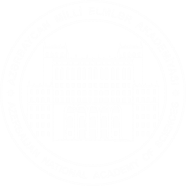 VII.FRTEB:
ELMİN   POPULYARLAŞDIRILMASI   VƏ  TƏBLİĞİ
TV   VƏ   RADİODA   ÇIXIŞLAR
Cəmi: 65
59/76
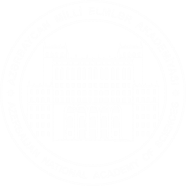 VII.FRTEB:
ELMİN   POPULYARLAŞDIRILMASI   VƏ  TƏBLİĞİ
VEB-SAYTLARDA   ÇIXIŞLAR VƏ  MÜSAHİBƏLƏR
Cəmi: 70
60/76
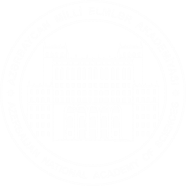 VII.FRTEB:
ELMİN   POPULYARLAŞDIRILMASI   VƏ  TƏBLİĞİ
ELMİ  MÜƏSSİSƏLƏRİN  VEB-SAYTLARINA

   MÜRACİƏTLƏRİN   STATİSTİKASI
Cəmi: 556 201
61/76
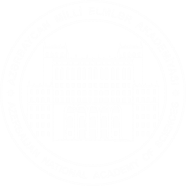 VII.FRTEB:
ELMİN   POPULYARLAŞDIRILMASI   VƏ  TƏBLİĞİ
ELMİ   MÜƏSSİSƏLƏRİN    FƏALİYYƏTİNİN   KİV-DƏ İŞIQLANDIRILMASI
Cəmi: 1396
62/76
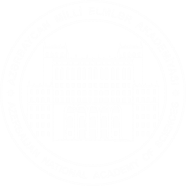 VII.FRTEB:
ELMİN   POPULYARLAŞDIRILMASI   VƏ  TƏBLİĞİ
ELMİ    MÜƏSSİSƏLƏR   TƏRƏFİNDƏN    VİKİPEDİYADA YARADILAN   MƏQALƏLƏRİN   SAYI
Cəmi: 235
63/76
ELMİ-TƏŞKİLATİ   FƏALİYYƏT
VIII.FRTEB:
NƏŞR   OLUNAN   JURNALLAR
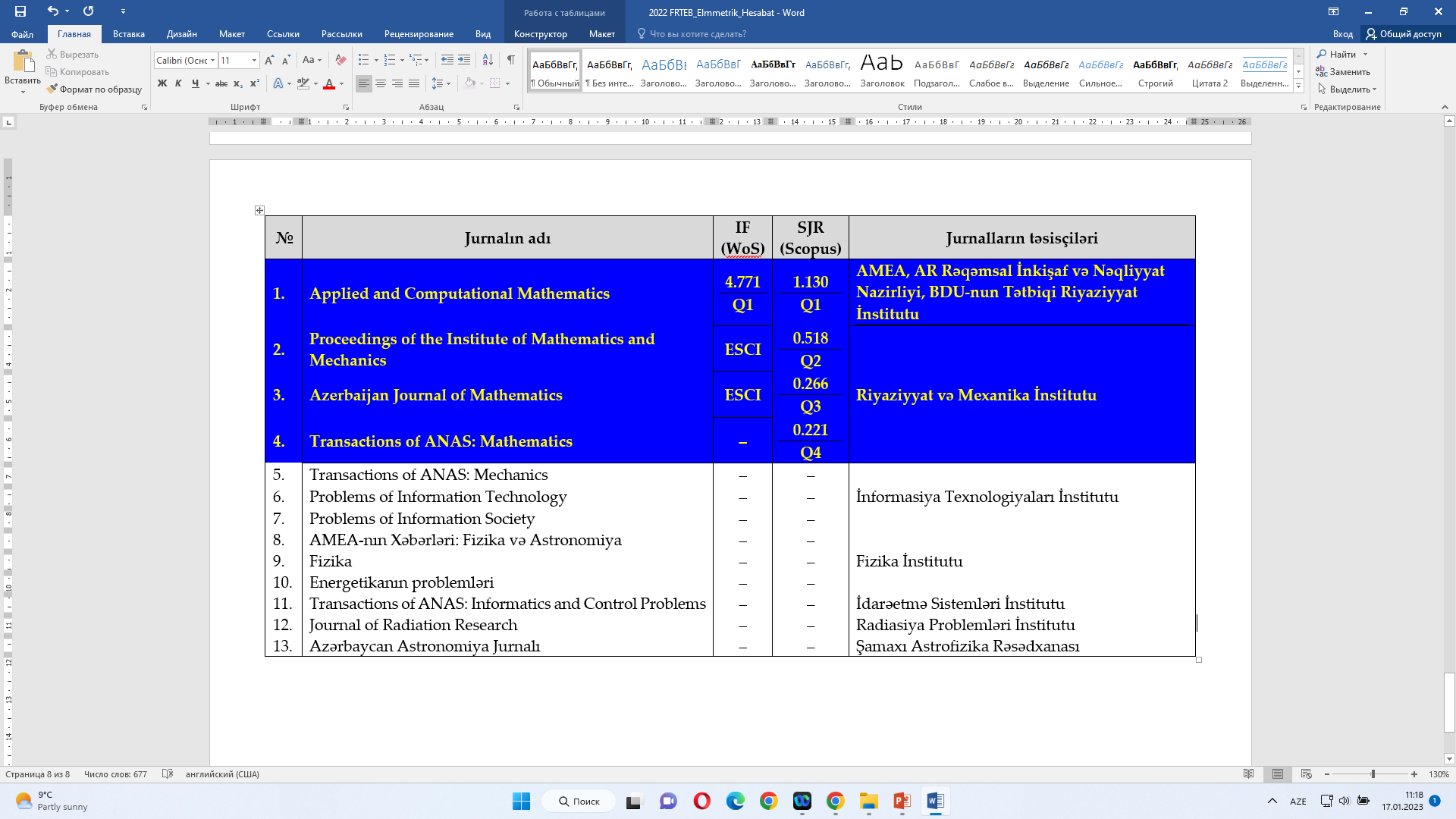 64/76
Ölkə üzrə WoS / SCOPUS-da olan jurnalların sayı = 7 / 11
ELMİ-TƏŞKİLATİ   FƏALİYYƏT
VIII.FRTEB:
Bölmənin Ümumi yığıncağı və Elmi şurasının 7  iclası keçirilmişdir.
Respublika  Elmi  Tədqiqatların  Əlaqələndirilməsi  Şurasının Fizika – riyaziyyat  və  texnika  elmləri   üzrə  problem şurasının fəaliyyəti:
İclasların sayı -  4
Qeydiyyata alınmış dissertasiya işlərinin sayı: 
 elmlər doktoru proqramı üzrə – 37 
fəlsəfə doktoru proqramı üzrə   – 160
65/76
!
PROBLEMLƏR VƏ TƏKLİFLƏR
IX.FRTEB:
2019-cu İLDƏN ELMİ MÜƏSSİSƏLƏRİN, ELMİ İŞÇİLƏRİN, DOKTORANT VƏ MAGİSTRLƏRİN WoS, SCOPUS, SPRİNGER VƏ S. KİMİ BEYNƏLXALQ ELMİ İNFORMASİYA BAZALARINA ÇIXIŞLARI YOXDUR:
BU DA ELMİ MÜƏSSİSƏLƏRDƏ APARILAN TƏDQİQATLARIN KEYFİYYƏTİNƏ BİR BAŞA NEQATİV TƏSİR GÖSTƏRİR
BU SƏBƏBDƏN ELMİ İŞÇİLƏR VƏ DOKTORANTLAR TƏRƏFİNDƏN BEYNƏLXALQ BAZALARDA İNDEKSLƏŞƏN JURNALLARA TƏQDİM OLUNAN MƏQALƏLƏRİN DƏRCİ EHTİMALI XEYLİ AZALIR
NƏTİCƏ ETİBARI İLƏ, BU PROBLEM BEYNƏLXALQ SƏVİYYƏDƏ AZƏRBAYCAN ELMİNİN NÜFUZUNA NEQATİV TƏSİR GÖSTƏRİR
66/76
!
PROBLEMLƏR VƏ TƏKLİFLƏR
IX.FRTEB:
ELMİ MÜƏSSİSƏLƏRİN DÖVLƏT TAPŞIRIQLARI VƏ PROQRAMLARI ÇƏRÇİVƏSİNDƏ   HƏYATA KEÇİRDİYİ    İŞLƏRƏ, HƏMÇİNİN ELMİ-EKSPERTİZA FƏALİYYƏTİNƏ   GÖRƏ MALİYYƏ    DƏSTƏYİ   GÖSTƏRİLMİR.
ANALOJİ İŞLƏRƏ GÖRƏ DİGƏR DÖVLƏT TƏŞKİLATLARI, ÖLKƏDAXİLİ VƏ XARİCİ BİZNES QURUMLARI     MALİYYƏLƏŞDİRİLİR
ŞÜBHƏSİZ Kİ, BU PROBLEM GÖRÜLƏN İŞLƏRİN KEYFİYYƏTİNƏ   DƏ   TƏSİR   EDİR
67/76
!
PROBLEMLƏR VƏ TƏKLİFLƏR
IX.FRTEB:
ƏMƏK HAQQINDA CİDDİ FƏRQİN OLMASI SƏBƏBİNDƏN ELMİ KADRLARIN ALİ TƏHSİL MÜƏSSİSƏLƏRİNƏ KÜTLƏVİ AXINI PROBLEMİ VARDIR. ALİM TƏDRİSƏ KEÇDİKDƏ HƏDDƏN ARTIQ DƏRS YÜKÜ ONU ELMİ FƏALİYYƏTDƏN AYIRIR.
YAXŞI OLAR Kİ, ELMİ MÜƏSSİSƏLƏR İLƏ ALİ TƏHSİL MÜƏSSİSƏLƏRİ MÜQAVİLƏLƏR ƏSASINDA MÜNASİBƏTLƏR QURSUN: 
ALİMLƏR ELMİ FƏALİYYƏTDƏN AYRILMADAN QİSMƏN TƏDRİSƏ, XÜSUSƏN DƏ MAGİSTR VƏ FƏLSƏFƏ DOKTORU HAZIRLIĞI İŞLƏRİNƏ CƏLB OLUNSUN
ALİ TƏHSİL MÜƏSSİSƏLƏRİNİN MÜƏLLİMLƏRİ MÜVAFİQ ELMİ MÜƏSSİSƏLƏRDƏ İXTİSASARTIRMA, STAJKEÇMƏ KURSLARINA GÖNDƏRİLSİN
ELM VƏ ALİ TƏHSİL MÜƏSSİSƏLƏRİ BİRGƏ DƏRSLİKLƏR, TƏDRİS VƏSAİTLƏRİ HAZIRLASINLAR, BEYNƏLXALQ SƏVİYYƏDƏ NÜFUZ QAZANMIŞ DƏRSLİKLƏRİ AZƏRBAYCAN DİLİNƏ TƏRCÜMƏ ETSİNLƏR.
68/76
!
PROBLEMLƏR VƏ TƏKLİFLƏR
IX.FRTEB:
ELMİ MÜƏSSİSƏLƏRDƏ ÇALIŞAN ELMİ İŞÇİLƏRİN VƏ MÜTƏXƏSSİSLƏRİN ƏMƏYİNİN ÖDƏNİLMƏSİ VƏ STİMULLAŞDIRIL-MASI ÜÇÜN TƏCİLİ OLARAQ ÖLKƏ VƏ BEYNƏLXALQ SƏVİYYƏDƏ QABAQCIL TƏCRÜBƏNİ RƏHBƏR TUTARAQ MÜTƏRƏQQİ MEXANİZMLƏR    İŞLƏNİLMƏLİDİR.
HESAB EDİRİK Kİ, BU ÖLKƏNİN İNTELLEKTUAL POTENSİALININ QORUNMASI VƏ İNKİŞAF ETDİRİLMƏSİ NÖQTEYİ-NƏZƏRİNDƏN STRATEJİ ƏHƏMİYYƏT DAŞIYIR
EYNİ ZAMANDA, ELMİ MÜƏSSİSƏLƏRDƏ YERİNƏ YETİRİLƏN AKTUAL FUNDAMENTAL VƏ TƏTBİQİ TƏDQİQATLARA BİLAVASİTƏ DƏSTƏK MƏQSƏDİ İLƏ ELM VƏ TƏHSİL NAZİRLİYİ, AMEA TƏRƏFİNDƏN XÜSUSİ   PROQRAMLARIN  TƏSİS EDİLMƏSİ VƏ MÜSABİQƏ ƏSASINDA   MALİYYƏLƏŞDİRİLMƏSİ   MƏQSƏDƏUYĞUN   OLARDI.
69/76
!
PROBLEMLƏR VƏ TƏKLİFLƏR
IX.FRTEB:
DÖVLƏT ELMİ MÜƏSSİSƏLƏRƏ NƏ TAPŞIRIR VƏ ONLARIN FƏALİYYƏTİNDƏN NƏ GÖZLƏYİR?
HƏYATA KEÇİRİLƏN İSLAHATLAR KONTEKSTİNDƏ ELMİ MÜƏSSİSƏLƏRİN FƏALİYYƏTİNİN SƏMƏRƏLİLİYİNİ YÜKSƏLTMƏK MƏQSƏDİ İLƏ ONLARIN QARŞISINA QOYULAN DİREKTİV VƏZİFƏLƏR VƏ TAPŞIRIQLAR DƏQİQLƏŞDİRİLMƏLİ, MÜƏYYƏN DÖVRLƏR ÜÇÜN FƏALİYYƏT PLANLARI HAZIRLANMALIDIR. 
ELMİ MÜƏSSİSƏLƏRİN HESABATLARI  DA, QİYMƏTLƏNDİRMƏLƏR DƏ, MALİYYƏLƏŞMƏ DƏ HƏMİN  FƏALİYYƏT   PLANLARI   ƏSASINDA   HƏYATA   KEÇİRİLMƏLİDİR.
70/76
!
PROBLEMLƏR VƏ TƏKLİFLƏR
IX.FRTEB:
HAL-HAZIRDA ÖLKƏ MİQYASINDA ELM SAHƏLƏRİ, ONLARIN  ÇƏRÇİVƏSİNDƏ ELMİ İSTİQAMƏTLƏR, ELMİ PROBLEMLƏR, ELMİ MÖVZULAR, ELMİ FƏALİYYƏTLƏ MƏŞĞUL OLAN MÜƏSSİSƏLƏR, ALİMLƏR VƏ S. HAQQINDA VAHİD REYESTR MÖVCUD DEYİL.
ELMİ ARAŞDIRMALARIN İYERARXİYASI:
İNFORMATİKA
RİYAZİYYAT
FİZİKA
ELM SAHƏLƏRİ
ELMİ İSTİQAMƏTLƏR
ELMİ PROBLEMLƏR
ELMİ MÖVZULAR
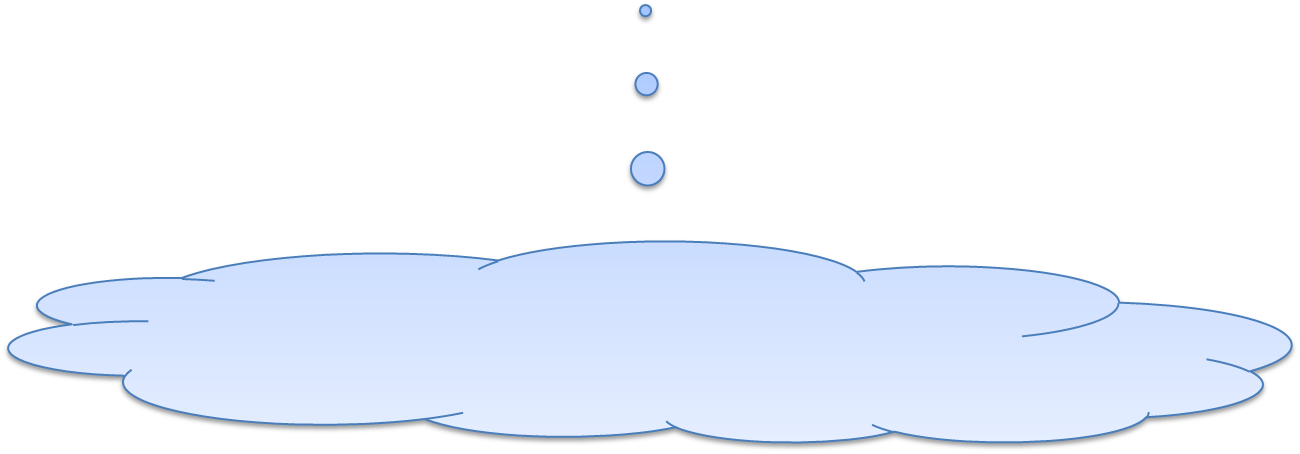 ELMİ  KOLLEKTİVLƏR
71/76
PROBLEMLƏR VƏ TƏKLİFLƏR
IX.FRTEB:
BUNUN DA NƏTİCƏSİNDƏ ÖLKƏ ÜZRƏ ELMİ FƏALİYYƏTİN TƏŞKİLİ, KOORDİNASİYASI, MENECMENTİ VƏ MALİYYƏLƏŞDİRİLMƏSİ, MÜXTƏLİF ASPEKTLƏR ÜZRƏ TƏHLİLİ VƏ QİYMƏTLƏNDİRİLMƏSİ, İNTELLEKTUAL VƏ DİGƏR RESURSLARIN İDARƏ OLUNMASI, SƏMƏRƏLİ QƏRARLARIN QƏBUL EDİLMƏSİ İSTİQAMƏTİNDƏ CİDDİ PROBLEMLƏR YARANIR
72/76
!
PROBLEMLƏR VƏ TƏKLİFLƏR
IX.FRTEB:
HAL-HAZIRDA ELMİ MÜƏSSİSƏLƏRİN FƏALİYYƏTİ HAQQINDA İLLİK HESABATLARIN HAZIRLANMASI, ÇOXPİLLƏLİ MÜZAKİRƏSİ VƏ QİYMƏTLƏNDİRİLMƏSİ PROSEDURU ÇOX BÜROKRATİK VƏ QEYRİ-SƏMƏRƏLİDİR
1945-ci ildən TƏTBİQ OLUNAN BU HESABATLILIQ PROSEDURU MÜASİR DÖVRÜN TƏLƏBLƏRİNƏ CAVAB VERMİR, VAXT İTKİSİNƏ, BÜROKRATİK ƏNGƏLLƏRƏ, İNTELLEKTUAL RESURSLARIN SƏMƏRƏSİZ İSTİFADƏSİNƏ SƏBƏB OLUR
HƏR İLİN NOYABR AYINDAN BAŞLAYAN HESABAT MARAFONU «ƏMƏKDAŞ  LABORATORİYA - ELMİ ŞURA - ELMİ BÖLMƏ - RƏYASƏT HEYƏTİ - ÜMUMİ YIĞINCAQ» MARŞURUTU ÜZRƏ NÖVBƏTİ İLİN APREL AYININ SONUNADƏK DAVAM EDİR
HALBUKİ MÜASİR TEXNOLOGİYALARIN VƏ ELMMETRİK MEXANİZMLƏRİN KÖMƏYİ İLƏ ELMİ MÜƏSSİSƏLƏRİN DƏ, ALİMLƏRİN DƏ, ELM SAHƏLƏRİNİN CARİ VƏZİYYƏTİNİ DƏ ÇOX QISA MÜDDƏTDƏ QİYMƏTLƏNDİRMƏK, QƏRARLARIN QƏBULU ÜÇÜN MÜƏYYƏN TƏKLİFLƏR VƏ TÖVSİYƏLƏR İŞLƏMƏK OLAR.
73/76
!
PROBLEMLƏR VƏ TƏKLİFLƏR
IX.FRTEB:
HAL-HAZIRDA ÖLKƏ MİQYASINDA ELMİ FƏALİYYƏTİN MÜXTƏLİF ASPEKTLƏR ÜZRƏ QİYMƏTLƏNDİRİLMƏSİ KLASSİK YANAŞMALARA, SUBYEKTİV MÜLAHİZƏLƏRƏ ƏSASLANIR VƏ MÜASİR DÖVRÜN REALLIQLARININ TƏLƏBLƏRİNƏ CAVAB VERMİR
BU PROBLEMİN HƏLLİ ÜÇÜN, İLK NÖVBƏDƏ ELMİ MÜƏSSİSƏNİN PLAN ÜZRƏ FƏALİYYƏT İSTİQAMƏTLƏRİ TƏHLİL EDİLMƏLİDİR:
ELMİ   MÜƏSSİSƏNİN 
FƏALİYYƏT   İSTİQAMƏTLƏRİ
ELMİ–NƏŞRİYYAT FƏALİYYƏTİ
ELMİ–POPULYARLAŞDIRMA FƏALİYYƏTİ
ELMİ –EKSPERTİZA FƏALİYYƏTİ
ELMİ -PEDAQOJİ FƏALİYYƏT VƏ KADR HAZIRLIĞI
ELMİ -NƏZƏRİ FƏALİYYƏT
ELMİ -PRAKTİKİ VƏ İNNOVATİV FƏALİYYƏT
74/76
PROBLEMLƏR VƏ TƏKLİFLƏR
IX.FRTEB:
75/76
DİQQƏTİNİZƏ 
GÖRƏ   TƏŞƏKKÜR   EDİRİK!